Lend me your ears?
Masha Esipova (Bar-Ilan University)

Colloquium
Tel-Aviv University
July 11, 2024
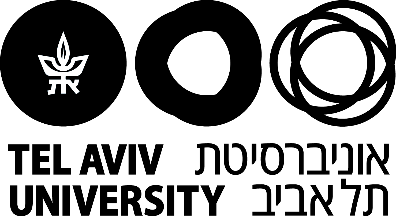 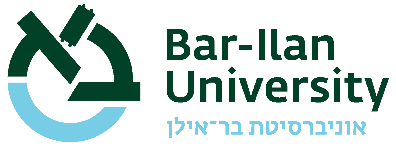 Intro
Q-Peak in questions
Q-Peak in invested requests
No Q-Peak in disinterested suggestions
No Q-Peak in li YNQs 
What does the Q-Peak do?
Outro
2
Intro
Q-Peak in questions
Q-Peak in invested requests
No Q-Peak in disinterested suggestions
No Q-Peak in li YNQs 
What does the Q-Peak do?
Outro
3
Typological generalization in Rudin & Rudin 2022
Typological generalization in Rudin 2018, further explored in Rudin & Rudin 2022 (R&R):
Languages in which rising declaratives (L* H-H%, but see Jeong 2018 on L* H-H% vs. H* H-H%) comprise non-canonical yes/no questions (YNQs)—like English in (1) and Bulgarian in (2)—also allow for rising imperatives, used as friendly/polite/tentative, but invested requests or disinterested suggestions:
(1)		English
					a.		Did you pour me wineL* H-H%? (“syntactically” marked canonical YNQ) 
					b.		You poured me wineL* H-H%? (rising declarative as a non-canonical YNQ)					c.		Pour me wineL* H-H%? (rising imperative as a friendly, but invested request)					d.		A:		What should I do while I’m waiting for you?
									B:		I don’t really care. Pour yourself wineL* H-H%? Take a napL* H-H%? 
(rising imperatives as disinterested suggestions)
4
Typological generalization in Rudin & Rudin 2022
(2)			Bulgarian (from R&R)
						a.		Šte			xodiš				li							na		kino?
										FUT		go.2SG		Q-prt		to		cinema
										‘Are you going to the movies?’ (“lexically” marked canonical YNQ)
						b.		Šte			xodiš				na		kinoL* H-H%?
										FUT		go.2SG		to			cinema
										‘You’re going to the movies?’ (rising declarative as a non-canonical YNQ)
						c.		Daj								mi								edna		sigaraL* H-H%?
										give.IMP		me.DAT		a							cigarette?
										‘Give me a cigarette?’ (rising imperative as an request)
						d.		A:		‘What should I do today?’
										B:		Napiši						si						dokladaL* H-H%?		Ela											s						mene		na		plažaL* H-H%?
														write.IMP	REFL		paper.DEF								come.IMP		with		me						to			beach.DEF
														‘Write your paper? Come to the beach with me?’ (rising imp.-s as suggestions)
NB: There are some differences for some speakers for requests vs. suggestions, though
5
Typological generalization in Rudin & Rudin 2022
Languages in which rising declaratives comprise canonical YNQs, like Macedonian, don’t allow for such rising imperatives:
(3)			Macedonian (from R&R)
						a.			Ke			odiš					na		kinoL* H-H%?
											FUT		go.2SG		to			cinema
											‘Are you going to the movies?’ (rising declarative as a canonical YNQ)
						b.	#	Daj								mi								edna		sigaraL* H-H%?
											give.IMP		me.DAT		a							cigarette?
											Intended: ‘Give me a cigarette?’ (no rising imperatives as requests)
						c.			A:			‘What should I do today?’
											B:	#	Piši										go	referatotL* H-H%?		Odi						na		plažaL* H-H%?
																write.IMP		it			paper.DEF									go.IMP		to			beach.DEF
																Intended: ‘Write your paper? Go to the beach?’ 
																																																																									(no rising imp.-s as suggestions)
NB from R&R: “Li questions do also exist in Macedonian (…) but their semantics necessarily involves focus; they “emphasize a particular sentence element” (Kramer 2003:17), namely the constituent preceding li”
6
This talk
Let’s look at another Slavic language, Russian, further expanding and fine-tuning the typology of how different languages realize various meaning components of different types of speech acts:
While, like in Macedonian, Russian canonical YNQs are formed via an “intonation-only” strategy, said intonation doesn’t involve a rising tune, but a prosodic peak of a special kind, the Q-Peak
Despite marking canonical YNQs, the Q-Peak can also be used in friendly, but invested requests like (1/2c), but…
…not in disinterested suggestions like (1/2d)
I propose that: 
The Q-Peak realizes an operator that asks the addressee to make a move wrt the speaker’s speech act—appropriate in (some) questions and invested requests, but not in disinterested suggestions
Thus, the Q-Peak is different from the English-style rising tune, which, in R&R’s words, simply “calls off the speaker’s commitment” and thus can have a wider range of meaning effects and brings a different source/flavor of politeness/tentativeness to imperatives
7
Intro
Q-Peak in questions
Q-Peak in invested requests
No Q-Peak in disinterested suggestions
No Q-Peak in li YNQs 
What does the Q-Peak do?
Outro
8
Q-Peak in questions
Default canonical YNQ strategy in Russian (cf. li YNQs: upcoming):
Same string as in a declarative sentence (hence declarative string questions)
A special prosodic peak, the Q-Peak, on the locus of prosodic focus marking within the semantically focused constituent; labelled here as Q
E.g., for what Esipova & Romero (2023) call polarity-seeking YNQs (just {p, ¬p}, no non-trivial parent QUD), which always have narrow prosodic focus marking in Russian (unlike in English), usually on the lexically stressed syllable of the inflected verb:
(4)		Context: Approaching a stranger on the street. 
					(Izivinite,)				vy				govorite									po-italjanski?
					(excuse-me)		you		speak.PRS.2PL		in-Italian
					‘(Excuse me,) do you speak Italian?’
(5)		Context: You were supposed to pour me mulled wine. I’m asking if you did (no bias either way).
					Ty																nalilQ														mne					glintvejnaL-L%?
					you.SG/T.NOM		pour.PAST.SG.M		me.DAT		mulled-wine.PART
					‘Did you pour me mulled wine?’
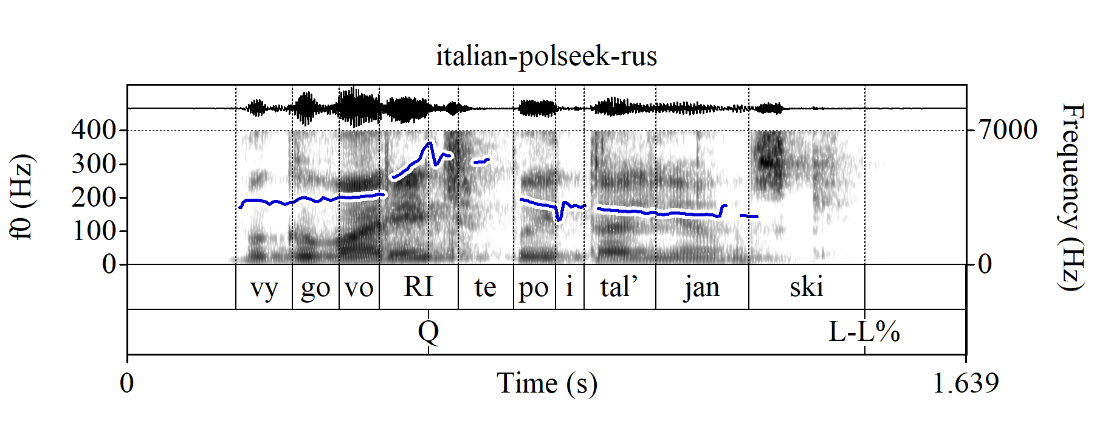 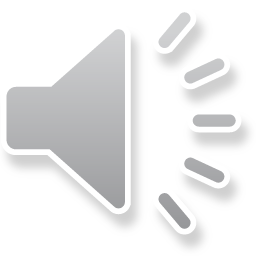 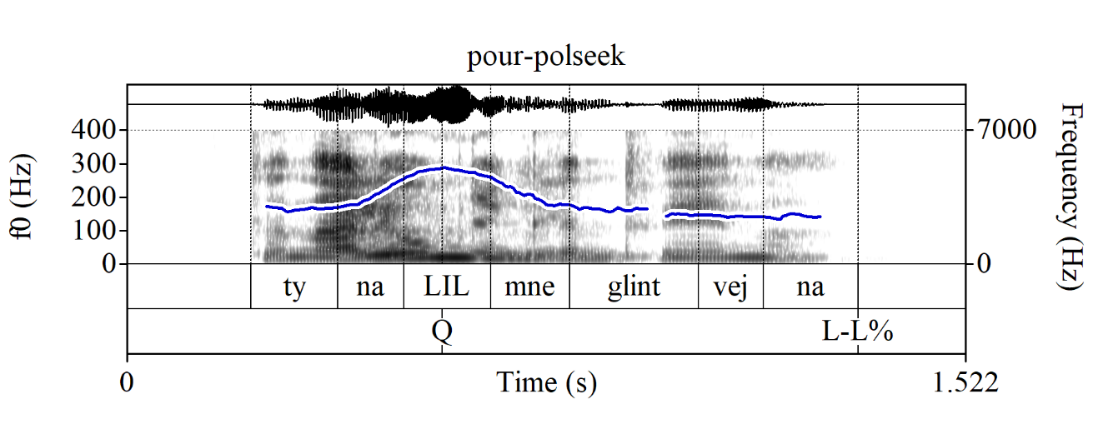 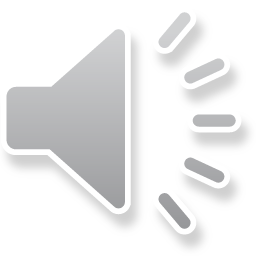 9
Q-Peak vs. focus marking in assertions
The Q-Peak is distinct in production and perception from focus marking in assertions (see also Meyer & Mleinek 2006; Ratchke 2006; Makarova 2007, a.o.):
(6)		Assertion w/new info focus on the subject
					A:		‘Who called Nina?’
					B:		[LjudMIla]FOC					pozvonila								Nine.
									Lyudmila.NOM 	call.PAST.SG.F 	Nina.ACC
									‘Lyudmila called Nina.’
(7)		Assertion w/corrective focus on the subject
					A:		‘Marina called Nina.’
					B:		[LjudMIla]FOC					pozvonila								Nine!
									Lyudmila.NOM		call.PAST.SG.F		Nina.ACC
									‘Lyudmila called Nina!’
(8)		YNQ w/focus on the subject
					‘Who called Nina?’	
					[LjudMIla]FOC 				pozvonila 						Nine?
					Lyudmila.NOM		call.PAST.SG.F		Nina.ACC
					‘Who called Nina? Did Lyudmila call Nina?’
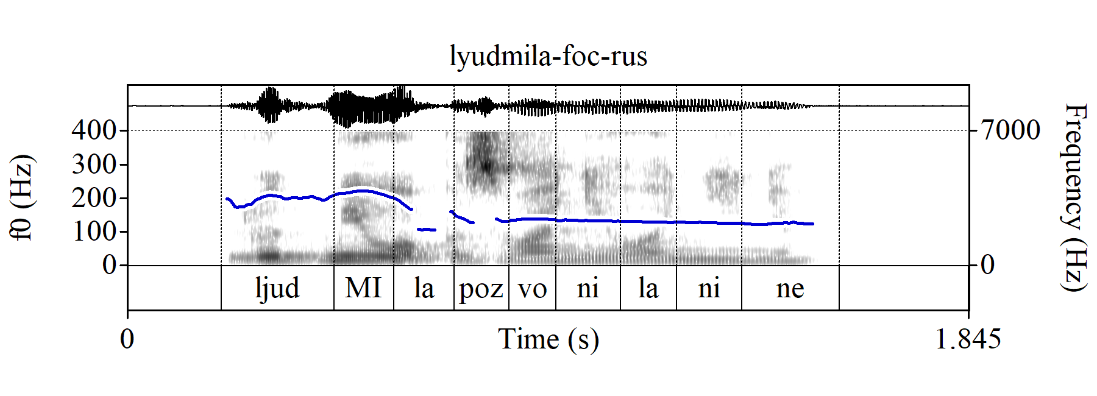 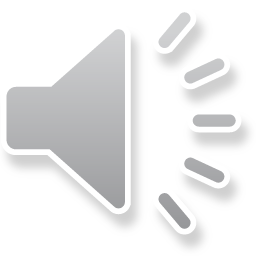 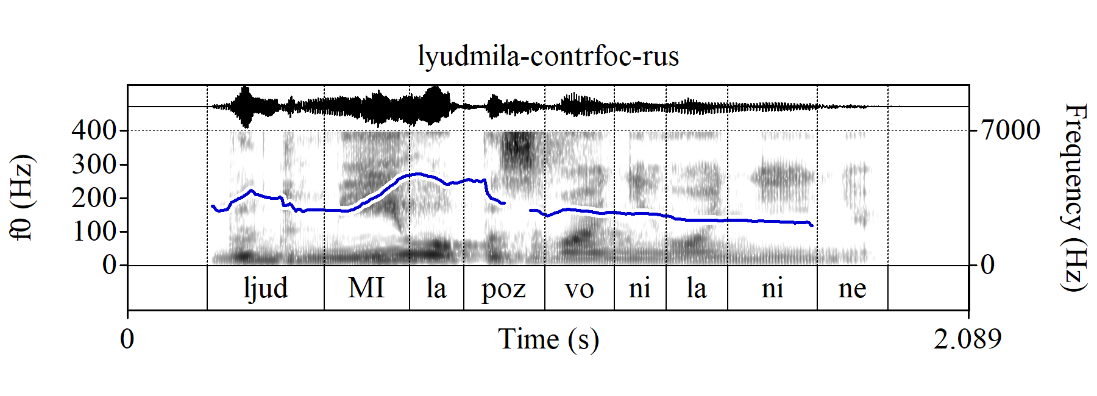 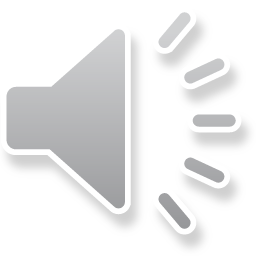 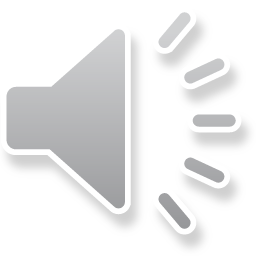 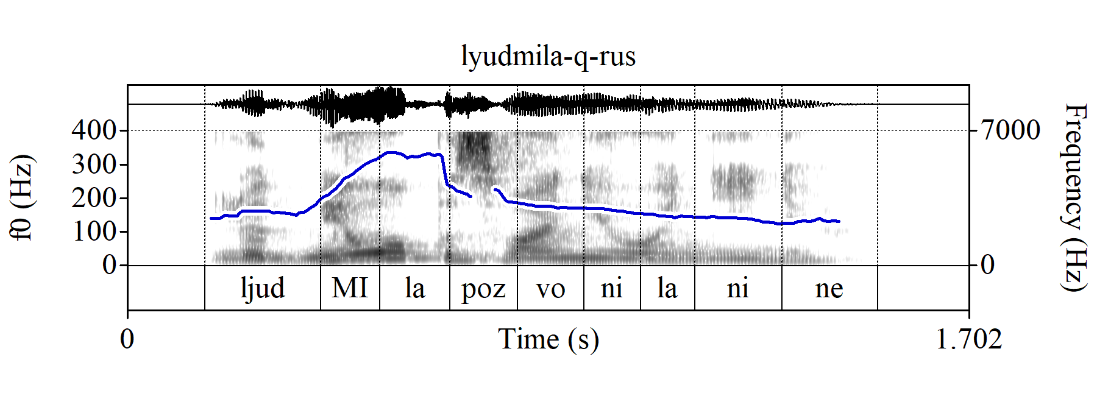 10
Intro
Q-Peak in questions
Q-Peak in invested requests
No Q-Peak in disinterested suggestions
No Q-Peak in li YNQs 
What does the Q-Peak do?
Outro
11
Q-Peak in requests: imperatives
I observe that the Q-Peak can be used in different sentence types to mark polite/friendly, but invested requests. Let’s look at a few cases:
Imperatives
(9)		Nalej														mne						glintvejna
					pour.IMP.SG/T		me.DAT		mulled-wine.PART
					a.		Command (default interpretation)									b.		Request 
									(‘Pour me mulled wine!’)																					(≈‘Pour me mulled wine[, will you]?’)
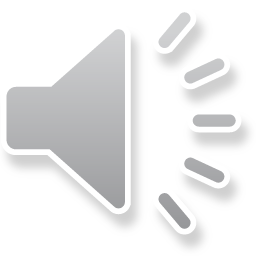 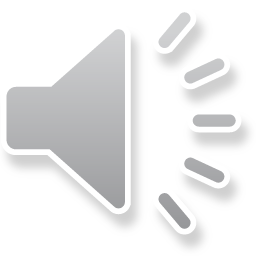 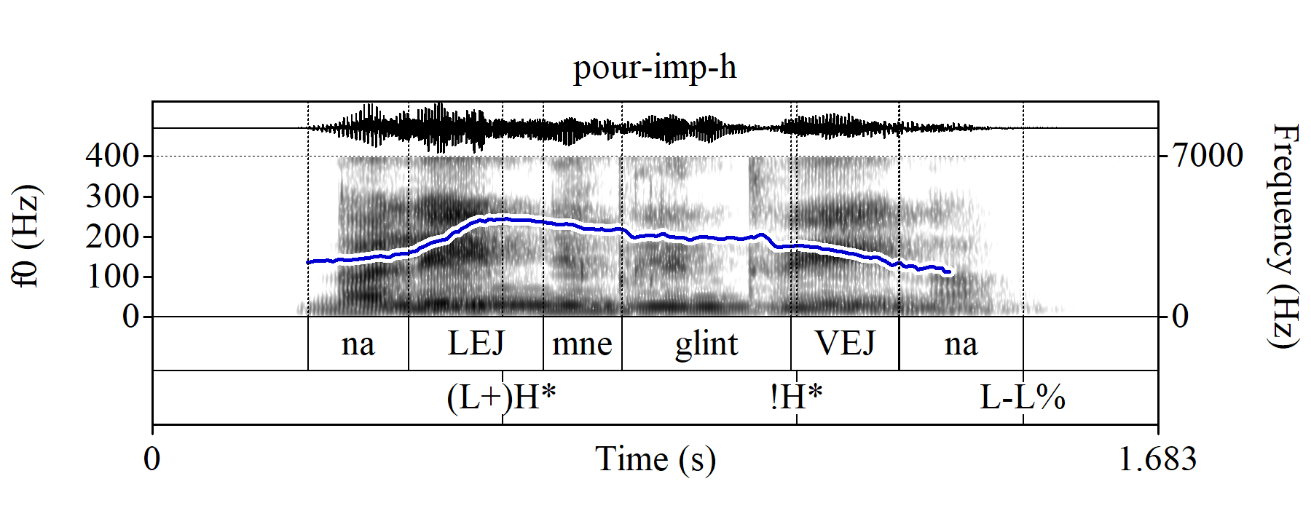 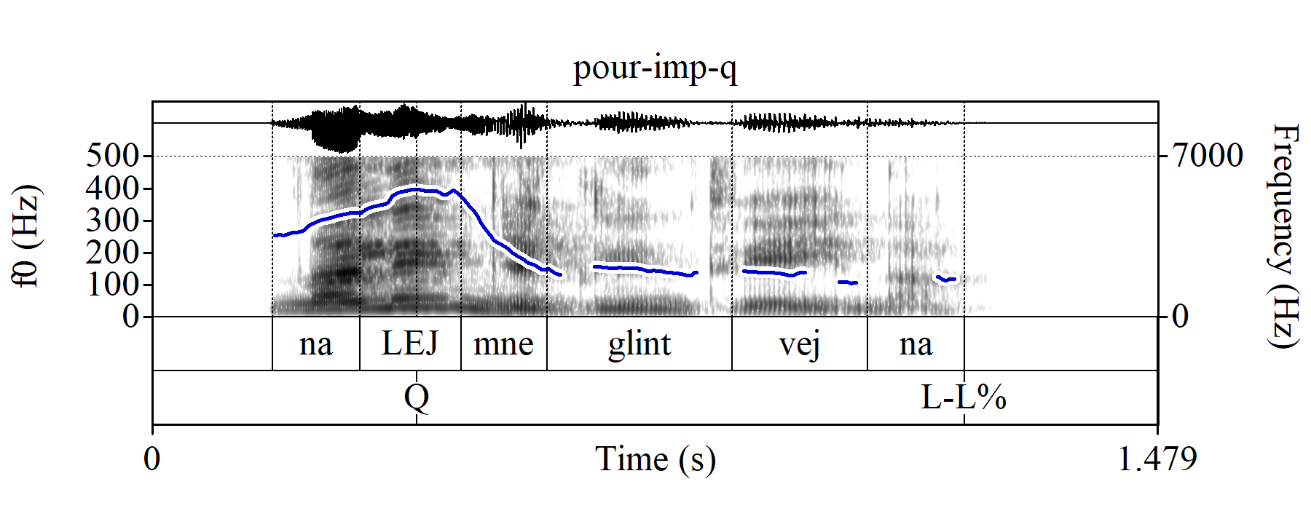 12
Q-Peak in requests: imperatives
Some naturalistic examples (MURCO, https://ruscorpora.ru/new/search-murco.html) of Q-Peak-marked imperative requests:
(10)		Nužno					mnogo		deneg.									PomogiQte					namL-L%?
						need.ADJ		much				money.PART		help.IMP.PL/V	us.DAT
						‘A lot of money is needed. Help us?’ (MURCO)
(11)		RebjatH* L-L%,		podveziQte												menjaL-L%,		aL* H-H%?
						guys.VOC						give-a-lift.IMP.PL/V		me.ACC					PRT
						≈‘Guys, give me a lift, will you?’ (MURCO)
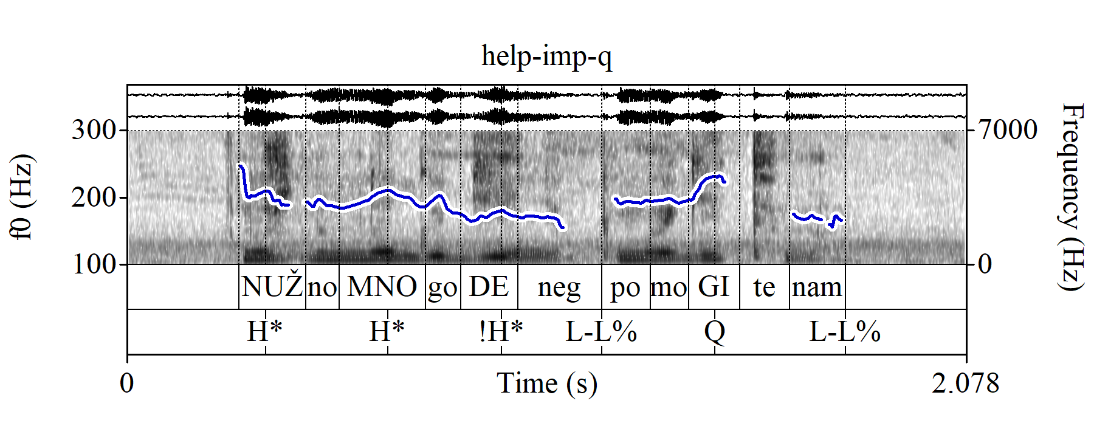 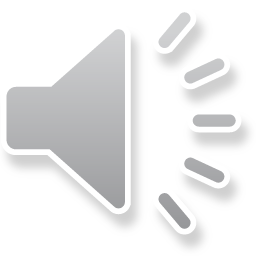 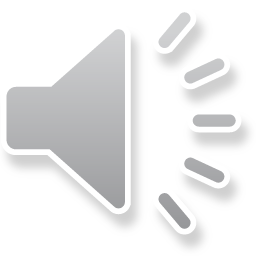 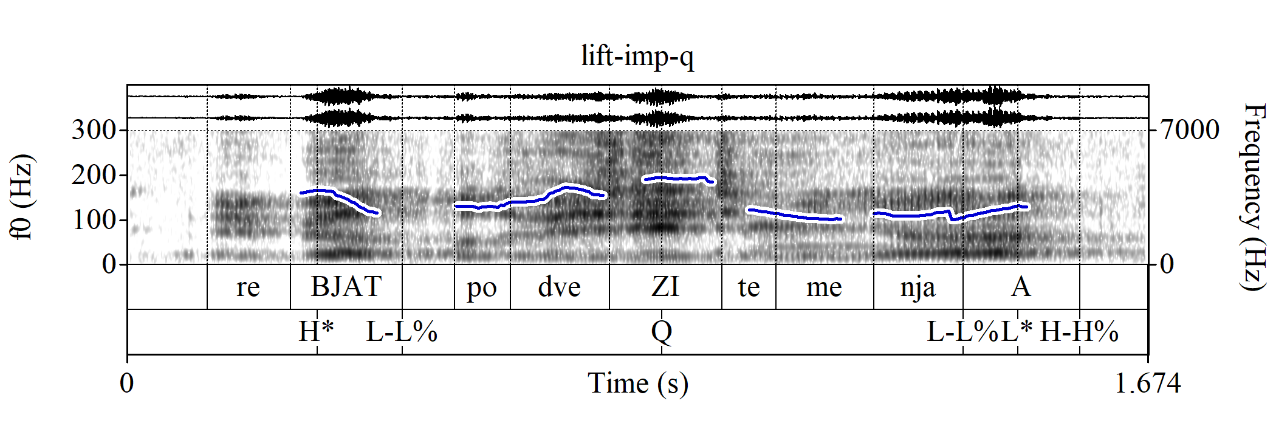 13
Q-Peak in requests: FUT.2
FUT.2 Q-Peak-marked declarative string “questions” (?) used as requests (preferably, but not obligatorily with a null subject; also possible w/negation, which makes them uber-polite, but those don’t have a preference for a null subject):
(12)		Naljёš’Q												mne						glintvejna												(požalujsta)L-L%?
						pour.FUT.2SG/T		me.DAT		mulled-wine.PART		(please)
						Lit.: ‘Will you pour me mulled wine (please)?’
						Cf. the imperative request in (9b): 
(13)		PomoQžete							te!H*lo						pogruzit’L-L%?
						help.FUT.2PL/V		body.ACC		load.INF
						Lit.: ‘Will you help us load the body?’ (MURCO)
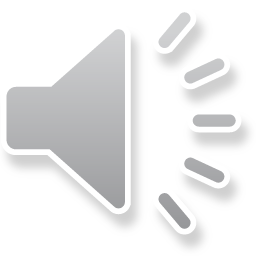 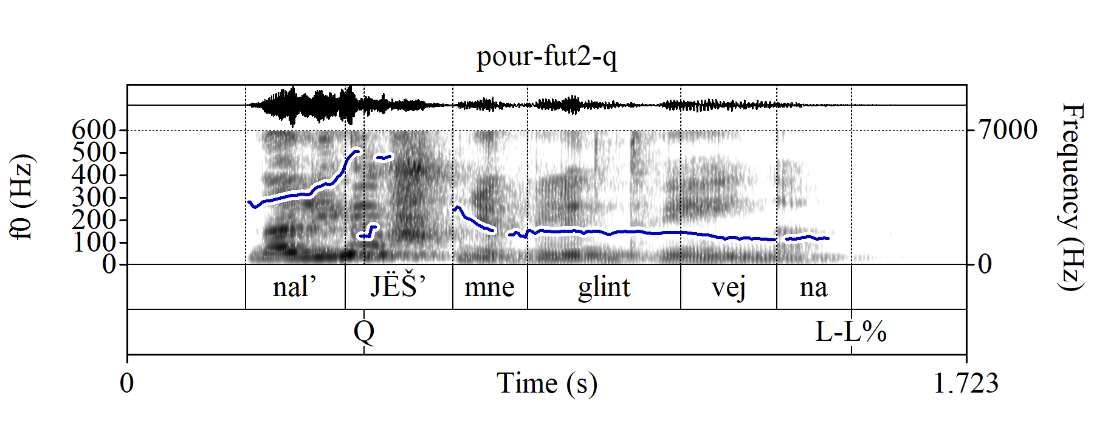 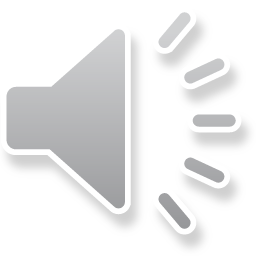 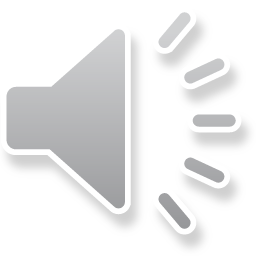 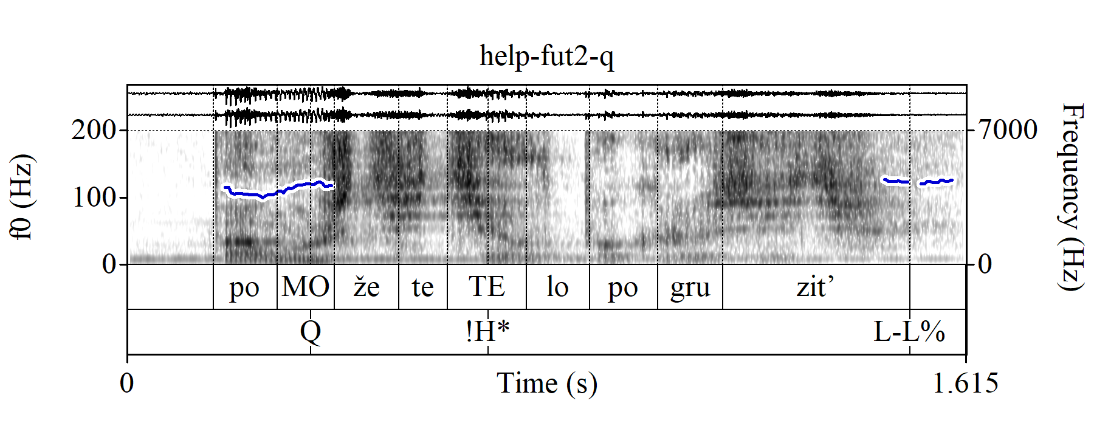 14
Q-Peak in requests: FUT.1SG
FUT.1SG (also, sometimes PAST, but let’s not go there) Q-Peak-marked declarative string “questions” (?) used as permission requests (here the subject seems obligatory), in which the speaker assumes the permission will likely be granted:
(14)		Ja								naljuQ											sebe						glintvejnaL-L%?
						I.NOM		pour.FUT.1SG		self.DAT		mulled-wine.PART
						Lit.: ‘Will I pour myself mulled wine?’
						≈‘I’ll pour myself mulled wine, OK?’
(15)		MamH* L-L%,		ja								voz’muQ								kovrikL-L%?
						Mom.VOC			I.NOM		take.FUT.1SG		rug.ACC
						Lit.: ‘Mom, will I take the rug?’
						≈‘Mom, I’ll take the rug, OK?’ (MURCO)
NB: Here it’s easy to tell that these are not info-seeking questions, because you wouldn’t respond to them w/smth like ‘Yes, pour/take.FUT.2SG’, but rather permission-granting/denying utterances, e.g., ‘Yes, pour/take.IMP’
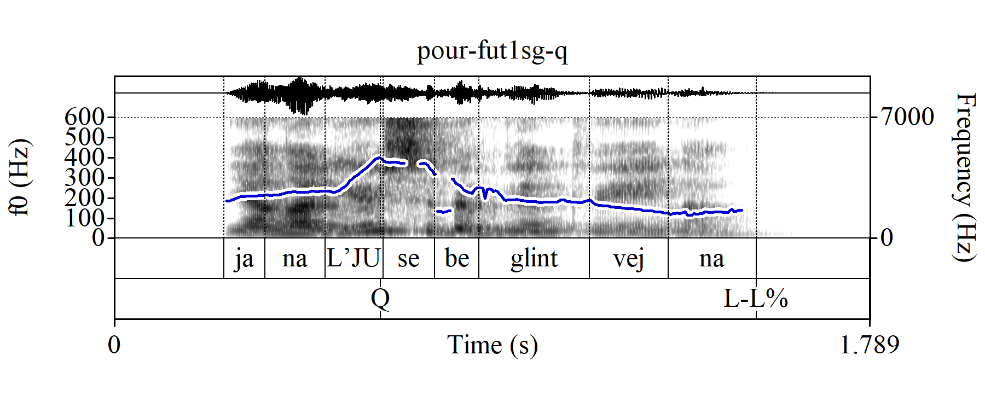 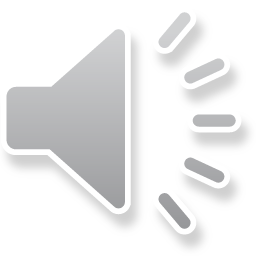 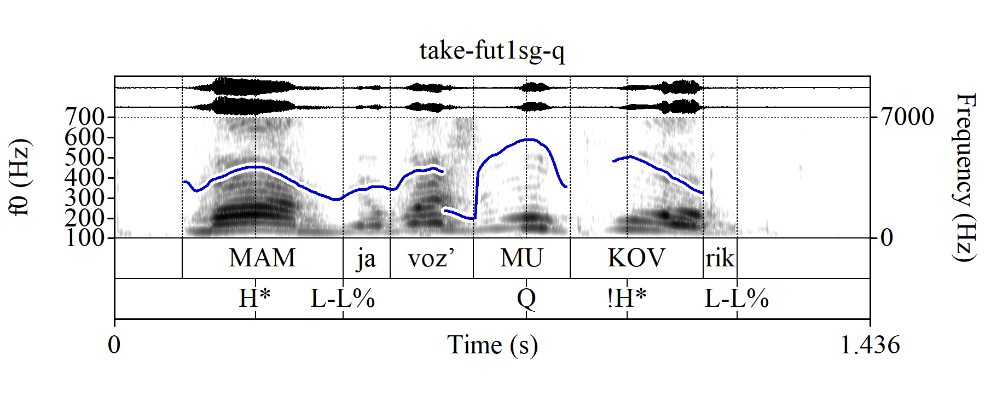 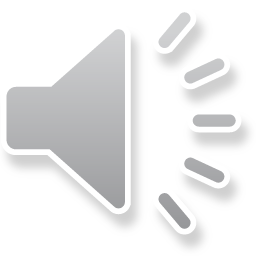 15
Q-Peak in requests: FUT.1SG
FUT.1PL (also, sometimes PAST, but let’s not go there) Q-Peak-marked declarative string “questions” (?) used as joint action requests (one could also say “suggestions”, but these “suggestions” are not disinterested!):
(16)		VyQpjem								glintvejnaL-L%?
						drink.FUT.1PL		mulled-wine.PART
						≈‘Let’s drink mulled wine[, shall we]?’
(17)		PojdёmQ					domojL-L%,		aL* H-H%?
						go.FUT.1PL		home							PRT
						≈‘Let’s go home, shall we?’ (MURCO)
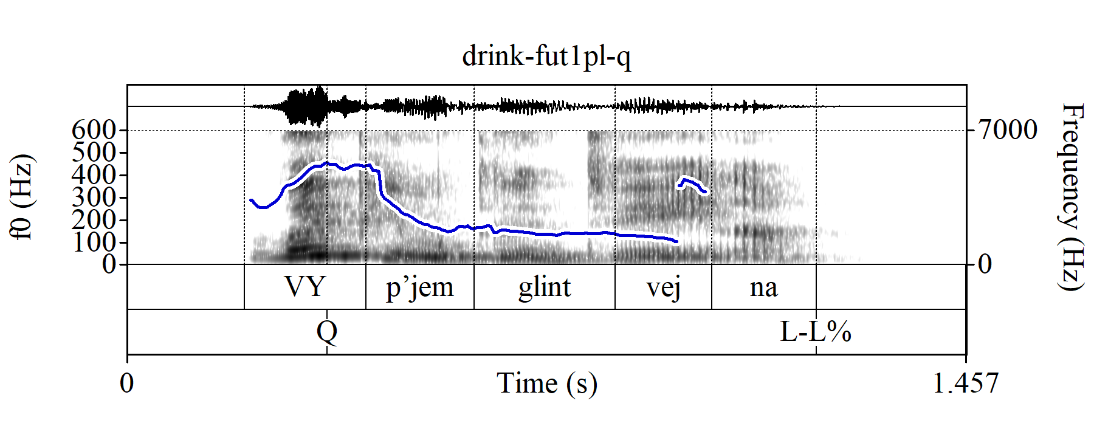 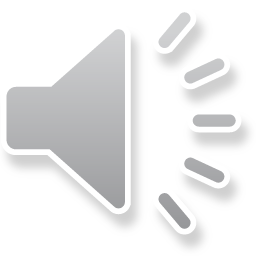 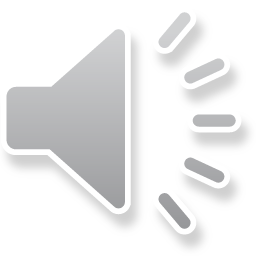 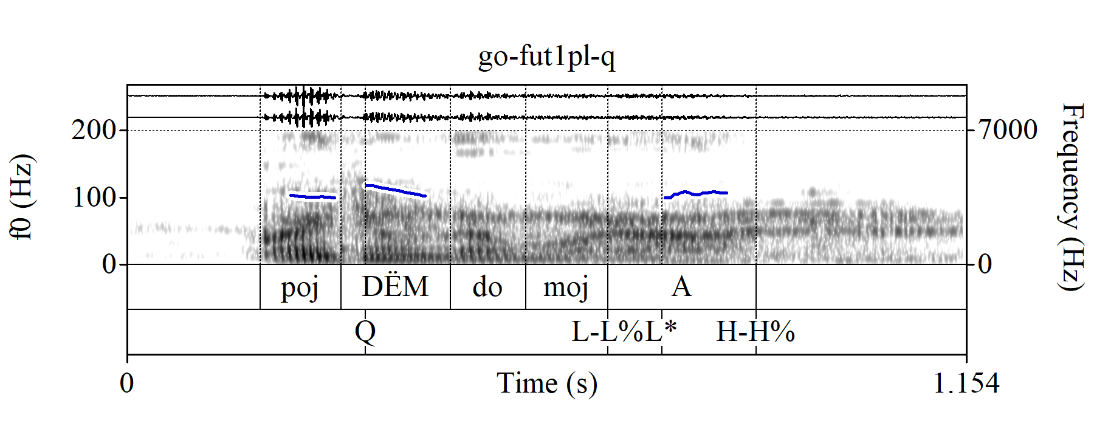 16
Intro
Q-Peak in questions
Q-Peak in invested requests
No Q-Peak in disinterested suggestions
No Q-Peak in li YNQs 
What does the Q-Peak do?
Outro
17
No Q-Peak in disinterested suggestions
The Q-Peak cannot be used in disinterested suggestions in Russian:
(18)		A:		‘What should I do while I’m waiting for you?’	
						B:		Da														mne						bez								raznicy.										
										PRT-AVDERS		me.DAT		without			difference.GEN		
										#	NalejQ														sebe							glintvejnaL-L%?
												pour.IMP.2SG/T		self.DAT		mulled-wine.PART
										Intended: ‘I don’t care. Pour yourself mulled wine?’ (even worse if you try to list 													multiple options)
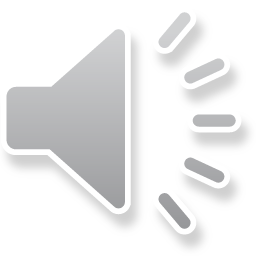 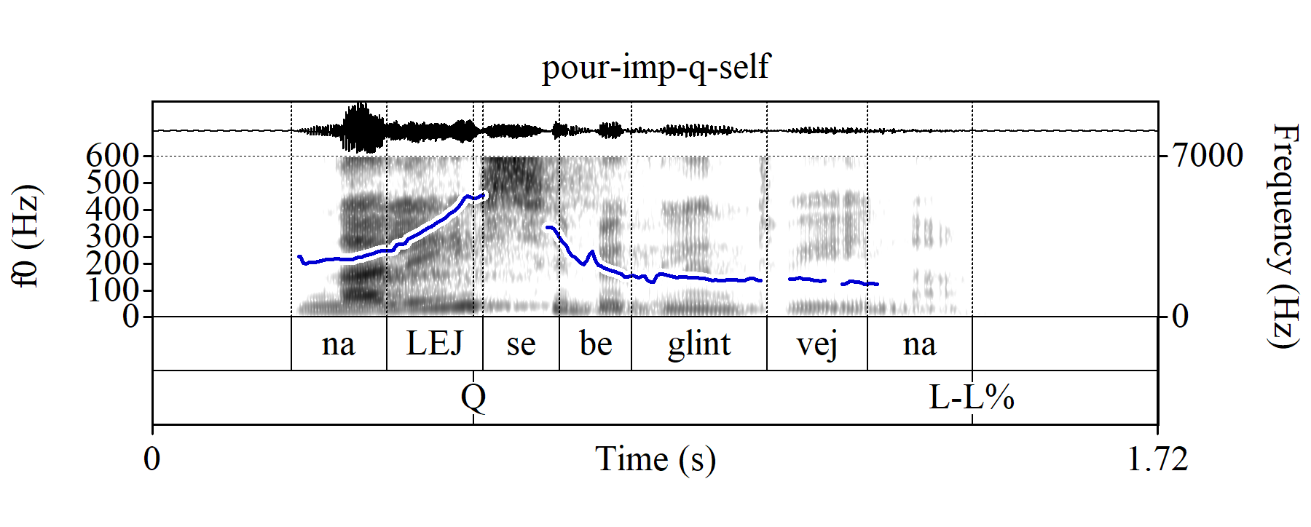 18
No Q-Peak in disinterested suggestions
Note that this is not an issue of where the Q-Peak goes, i.e., where the focus is
Russian declarative string YNQs can also be produced with a sentence-level Q-Peak when they are explanation-seeking (Esipova & Romero 2023, but the concept itself goes back to Bolinger 1978; biased, but still info-seeking):
(19)		Context: We’re having dinner. I stepped away to go to the bathroom and come back to 						a glass of mulled wine next to my plate. I am asking what the explanation for this is:
						Ty																		nalil																mne						glintvejQnaL-L%?
						you.SG/T.NOM		pour.PAST.SG.M		me.DAT		mulled-wine.PART
						‘[What is the explanation for this?] 
						Did you pour me mulled wine?’
Yet, a sentence-level Q-Peak still can't be used in disinterested suggestions. In fact, imperatives with a sentence-level Q-Peak sound straight-up odd:
(20)		*	Nalej															sebe						glintvejQnaL-L%?
								pour.IMP.2SG/T		self.DAT		mulled-wine.PART
								Intended: ‘Pour yourself mulled wine?’
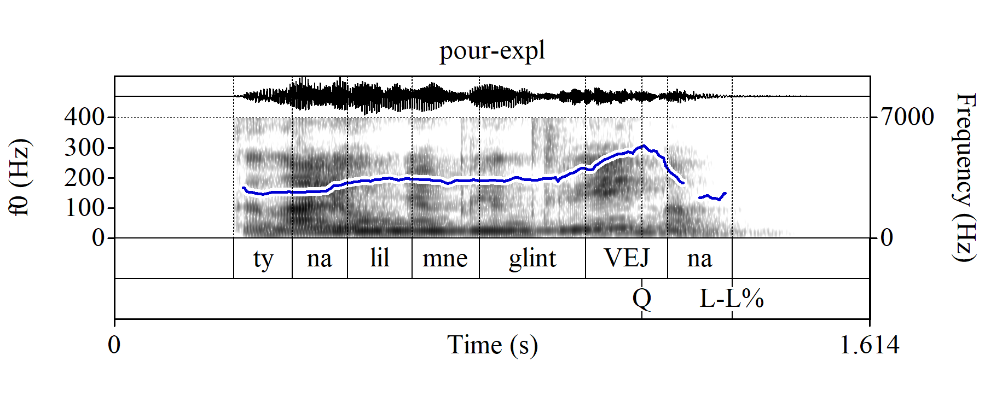 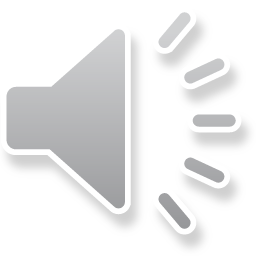 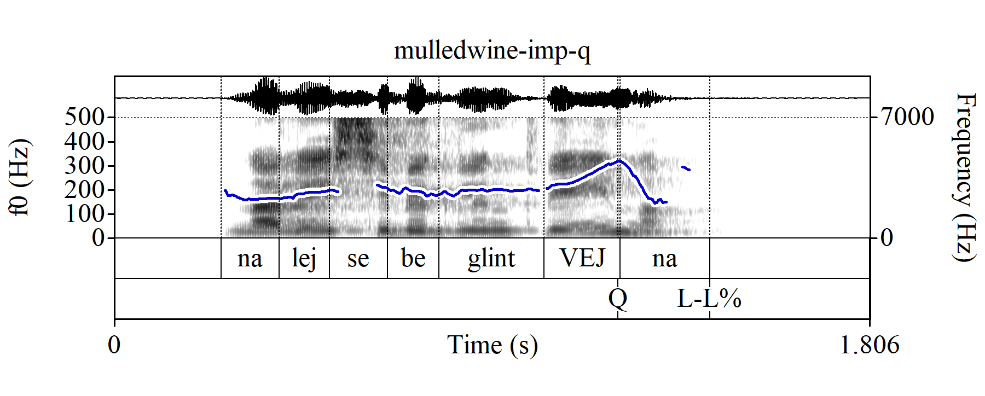 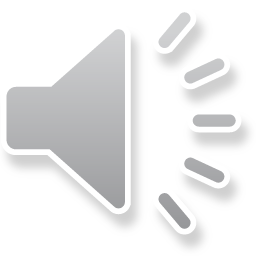 19
1PL joint action requests with sentence-final focus
Unlike imperative requests, (some) 1PL joint action requests can be used with a sentence-level Q-Peak (indicating a sentence-level focus, which, I imagine, signals an implicit ‘What should we do next?’ parent QUD), but they still don’t have the disinterested suggestion interpretation, i.e., they are still friendly, but invested joint action requests:
(21)		Poexali							na		stanQcijuL-L%?
						go.PAST.PL		on		station.ACC
						‘Let’s go to the station[, shall we?]’
(22)		Pojdёm						domojQ L-L%?
						go.FUT.1PL		home
						‘Let’s go home[, shall we?]’ (MURCO)
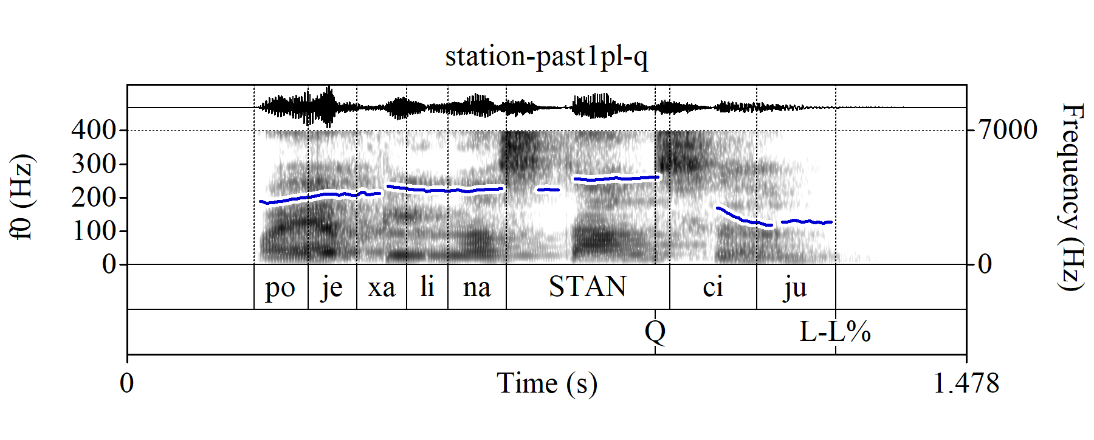 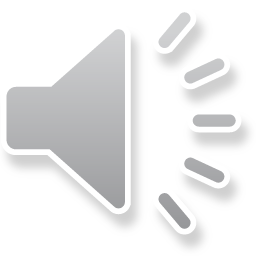 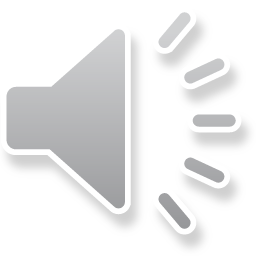 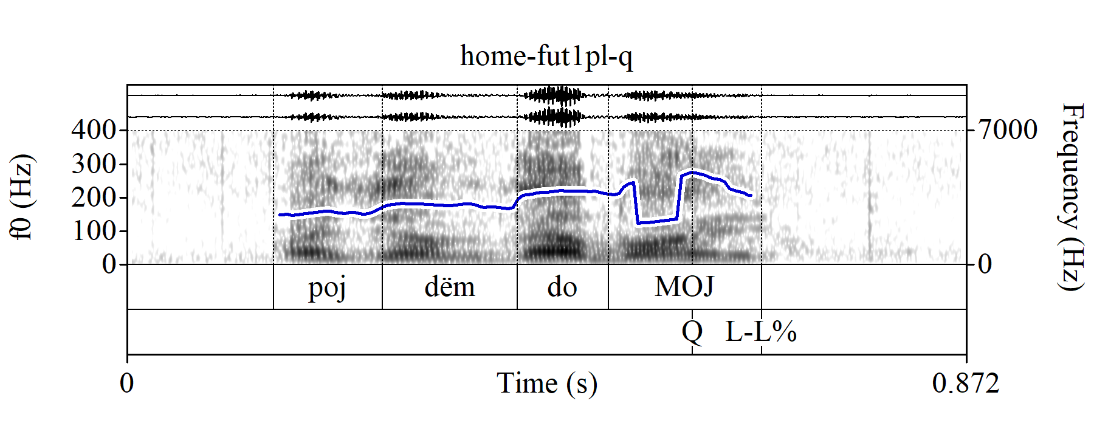 20
Rising contour in suggestions?
OK then, but how do we make disinterested suggestions in Russian?
Russian does have English-style rising declaratives, although they are ostensibly much less frequent and might have a more limited range of uses:
(23)		Ty																		nalil																	mne						glintvejL*naH-H%?
						you.SG/T.NOM		pour.PAST.SG.M		me.DAT		mulled-wine.PART
						‘You poured me mulled wine?’
(24)	Vy		Ivan	Ivanych		Kirpičnikov?	Direktor	filarmonii?
			you	Ivan	Ivanych		Kirpichnikov	director		philharmonic.GEN
			‘You’re Ivan Ivanych Kirpichnikov? The director of the philharmonic?’ (MURCO)
There is some overlap in uses between Q-Peak-marked 
explanation-seeking YNQs like (19) and rising 
declaratives like (23), but there are also some 
differences—e.g., only the latter can be used as an 
echo question in response to ‘I poured you mulled wine’ 
(same for the English translations ‘Did you pour me 
mulled wine?’ vs. ‘You poured me mulled wine?’)
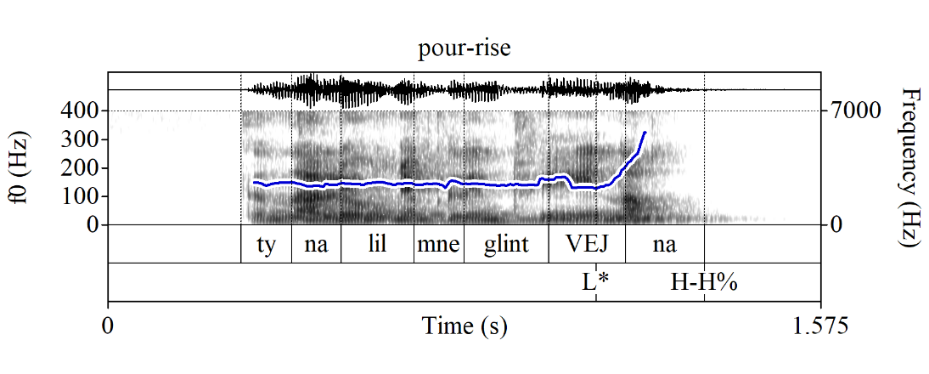 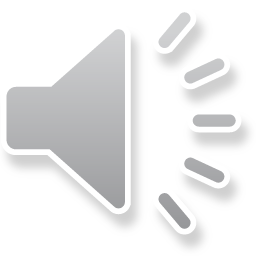 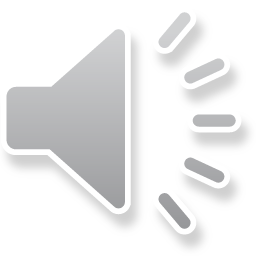 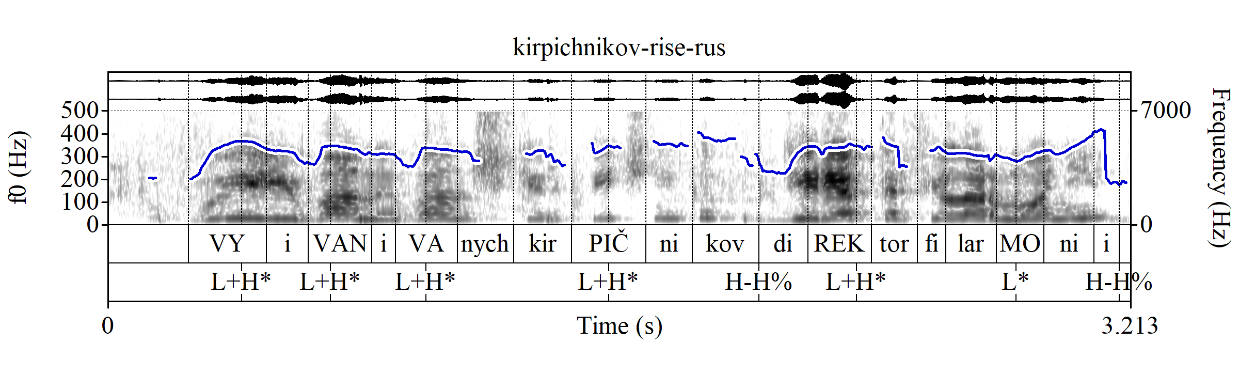 21
Rising contour in suggestions?
Can we use this rising contour in disinterested suggestions, e.g., with imperatives?
🤷‍♀️
I can somewhat accept them in some contexts, but it might be an influence from English; I haven’t found any exx like this in the MURCO corpus yet (but such disinterested suggestions seem in general uncommon, unlike friendly, but invested requests)
(25)		A:		‘What should I do while I’m waiting for you?’	
						B:		Da														mne						bez								raznicy.										
										PRT-AVDERS		me.DAT		without			difference.GEN		
										??	Nalej															sebe							glintvejL*naH-H%?
													pour.IMP.2SG/T		self.DAT		mulled-wine.PART
										Intended: ‘I don’t care. Pour yourself mulled wine?’
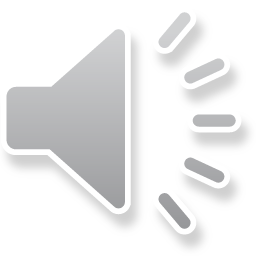 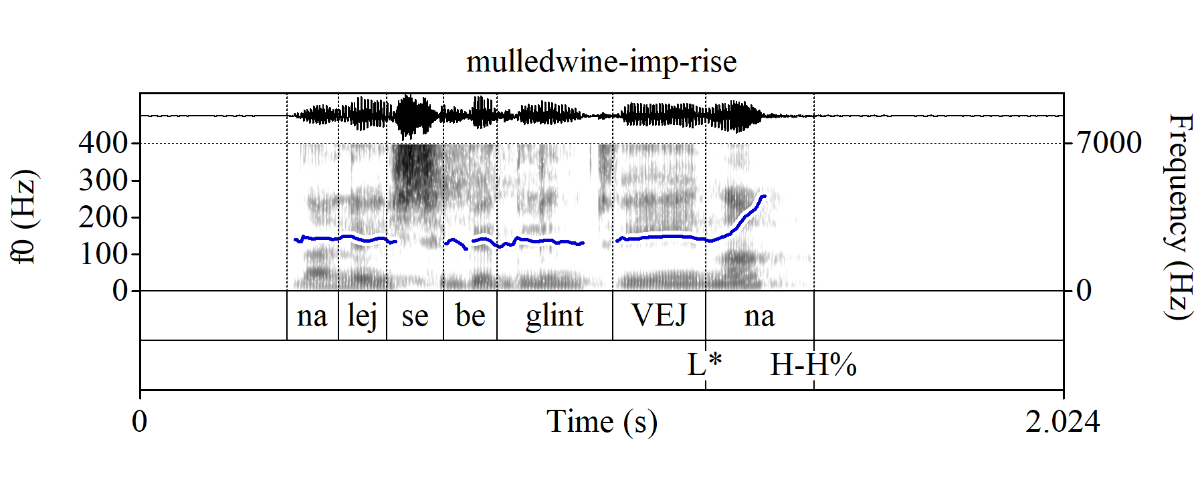 22
Plateau contour in suggestions
A more natural way to produce disinterested suggestions is with a mid-plateau contour:
(26)		A:		‘What should I do while I’m waiting for you?’
						B:		Da													mne					bez								raznicy.										
										PRT-AVDERS		me.DAT		without			difference.GEN 				
										Nalej															sebe						glintvejL*naH-L%...
										pour.IMP.2SG/T		self.DAT		mulled-wine.PART
										‘I don’t know… Pour yourself mulled wine...’
(27)		Nu			ty																tam				svariL+H*									
						well		you.SG/T.NOM	there		boil.IMP.2SG/T				
						kakuju-nit’	kaL*šu,									čto					li,		sebeH-L%...
						some.ACC 	porridge.ACC		WHAT	LI		self.DAT
						‘Well, make yourself some porridge or something...’ 
						(MURCO)
Notes: 
Mid-plateaus often signal lack of speaker interest/involvement—cf. plateaus in “disinterested lists” (Beckman & Ayers 1997 for English; also possible in Russian), downstepped plateaus in imperatives in English (Jeong & Condoravdi 2017)
These disinterested suggestions are presumably a special case of lists; note that, unlike English, Russian doesn’t use rising boundary contours in lists
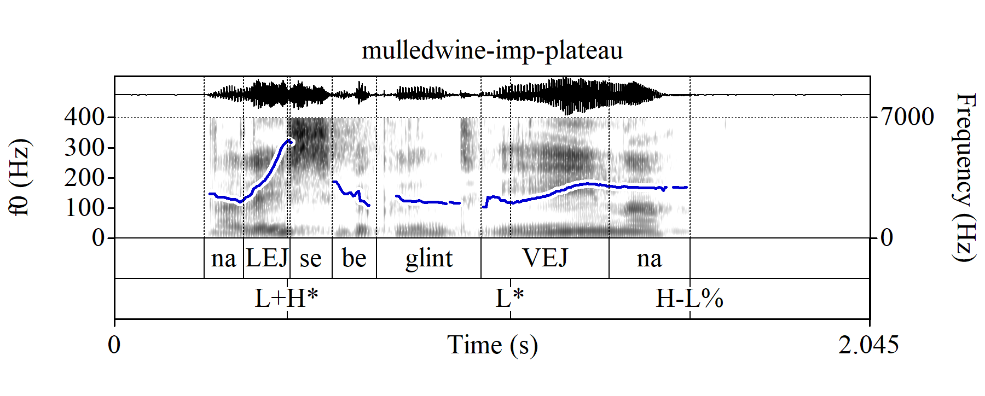 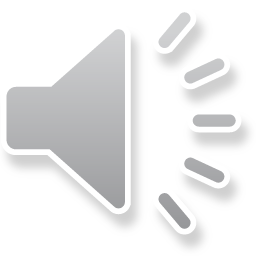 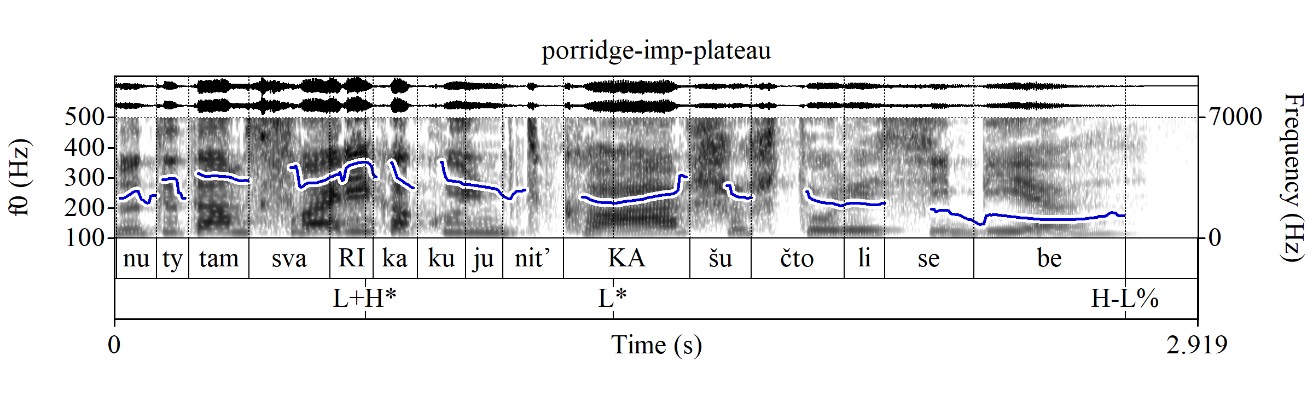 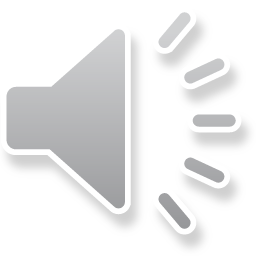 23
Intro
Q-Peak in questions
Q-Peak in invested requests
No Q-Peak in disinterested suggestions
No Q-Peak in li YNQs 
What does the Q-Peak do?
Outro
24
Declarative string YNQs vs. li YNQs
Russian also has li YNQs (can also be info-seeking and unbiased):
Semantically focused constituent (or its part) is fronted
The li particle is cliticized onto it
The fronted constituent bears assertion-like focus marking and can’t bear the Q-Peak
(28)		Context: You were supposed to pour me mulled wine. I am asking if you did.
						a.		Ty																		nalilQ																mne						glintvejnaL-L%?
										you.SG/T.NOM		pour.PAST.SG.M		me.DAT		mulled-wine.PART
										‘Did you pour me mulled wine?’
						b.		NalilL+H*													li							ty																		mne						glintvej!H*naL-L%?
										pour.PAST.SG.M		Q-prt		you.SG/T.NOM		me.DAT		mulled-wine.PART?
										‘Did you pour me mulled wine?’
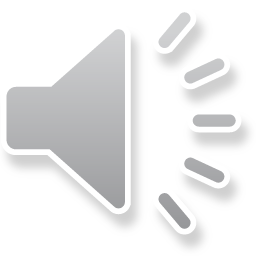 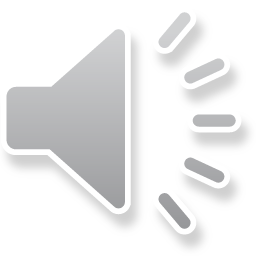 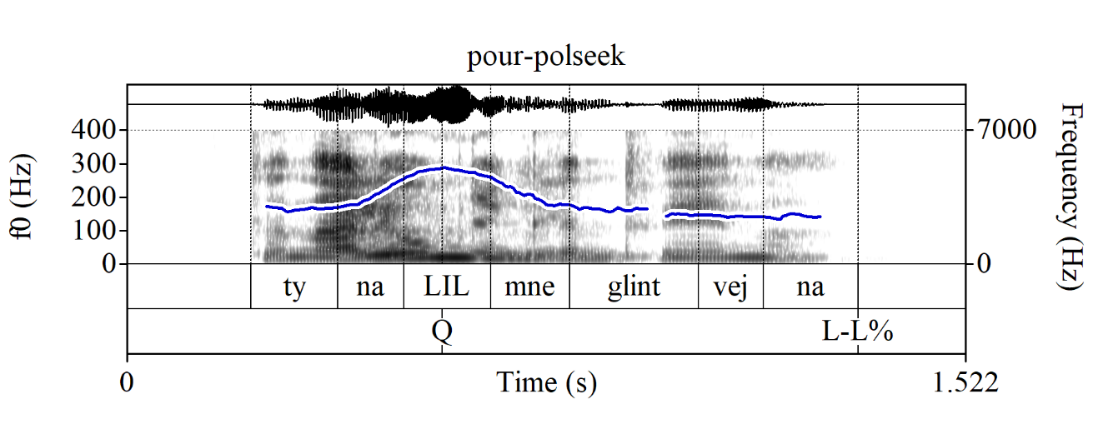 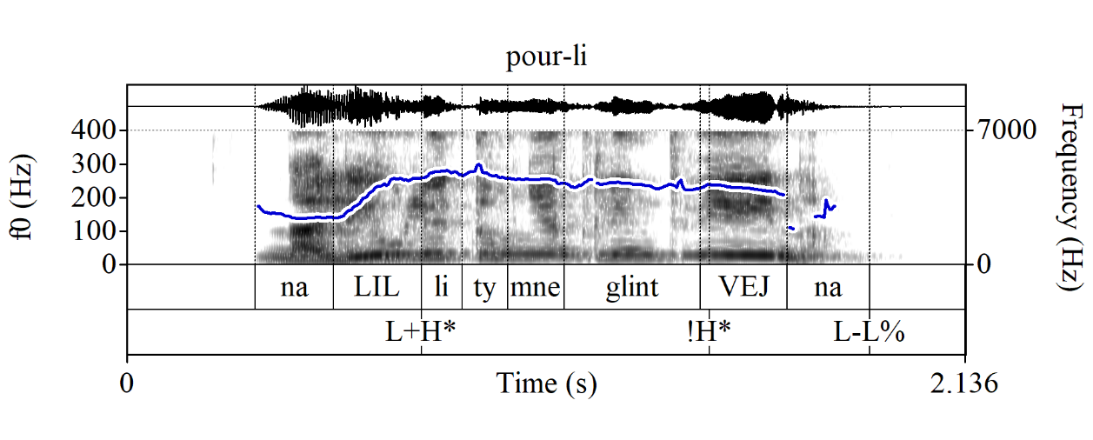 25
Declarative string YNQs vs. li YNQs
Li YNQs—which do not and cannot have a Q-Peak—don’t seem to (explicitly) require a move from the addressee, but declarative string, Q-Peak-marked YNQs do (Esipova & Korotkova 2023):
Li YNQs often sound more polite and/or formal:
(29)		Context: On a formal medical questionnaire.
						a.		KuL+H*rite											li							vyL-L%? 															 b.		#	Vy																kuQriteL-L%?
										smoke.PRS.2PL/V		Q-PRT	you.NOM.PL/V												you.NOM.PL/V		smoke.PRS.2PL/V
						‘Do you smoke?’
Li YNQs, but not declarative string YNQs are good as conjectural questions (cf. Eckardt 2020):
(30)		a.			Xm,		jest’L+H*						li							žizn’							na		drugix							planetaxL-L%?		
											hm			be.PRS.3SG 	Q-PRT	life.NOM	on		other.PREP		planets.PREP
						b.	#	Xm,		na		drugix							planetax							jest’Q									žizn’L-L%?		 
											hm			on		other.PREP		planets.PREP		be.PRS.3SG		life.NOM
						Bylo												b						neploxo								uznat’…
						be.PAST.SG.N		SUBJ		not-bad.ADV		learn.INF
						‘Hm… Is there life on other planets[, I wonder]? Would be nice to know…’
Intro
Q-Peak in questions
Q-Peak in invested requests
No Q-Peak in disinterested suggestions
No Q-Peak in li YNQs 
What does the Q-Peak do?
Outro
27
Meaning components of questions
Some of the meaning components a matrix question can have:
Creating a partition/raising an issue; in YNQs: {p, ¬p} (e.g., {‘You poured me mulled wine’, ¬‘You poured me mulled wine’})—core component of interrogatives
Asking for a move from the addressee wrt the speaker’s speech act; in info-seeking questions: to respond to the issue being raised—optional in questions, i.e., it can arise pragmatically without being syntactically represented and is ostensibly absent in, e.g., conjectural and self-addressed questions
Focus; in YNQs: signals how the issue being raised fits into a larger discourse structure, specifically, its parent QUD (e.g., ‘What is the truth value of p?’; ‘What is the explanation for s?’; ‘Who called Nina?’)—not specific to questions, but is still crucial for properly interpreting a question
28
What does the Q-Peak do?
Core empirical generalizations: 
Q-Peak is good in invested requests (move required), but not in disinterested suggestions (no move required)
Declarative string YNQs (obligatory Q-Peak) require a move (e.g., can’t be used as cobjectural questions), but li YNQs (can’t have the Q-Peak) do not (e.g., can be used as conjectural questions)
Proposal: I propose that the Russian Q-Peak realizes component 2, i.e., asking for a move from the addressee wrt the prejacent (the shape of the Q-Peak itself) and component 3, i.e., focus (by virtue of being the main prominence of the utterance) 
Cf. Cantonese ho2 particles (Law et al. 2024)
29
What does the Q-Peak do?
For declarative string YNQs (which always have the Q-Peak), a few analytical possibilities:
The Q-Peak also realizes component 1 (creating a partition/raising an issue)
Component 1 contributed by a silent operator
There is no component 1; declarative string YNQs do not raise non-singleton issues
Depending on which option you choose, you might need additional constraints (e.g., selectional), to account for distributional restrictions on the Q-Peak (impossible, e.g., in li YNQs, wh-questions)
For FUT.2/1SG/1PL Q-Peak-marked requests that have the same form as declarative string YNQs, same analysis (?) + further pragmatic reasoning (cf. Could you pass me the salt?)
For imperative Q-Peak-marked requests: if imperatives can’t raise non-singleton issues, that’d exclude (i) for declarative string YNQs 
Regardless of the specifics:
The Q-Peak makes imperatives less imposing, because it asks the addressee to react, thus, highlighting that they can say no
The Q-Peak doesn’t work in disinterested suggestions, because asking for a move from the addressee wrt your suggestion signals that you are, in fact, interested in whether they will pursue it
30
Intro
Q-Peak in questions
Q-Peak in invested requests
No Q-Peak in disinterested suggestions
No Q-Peak in li YNQs 
What does the Q-Peak do?
Outro
31
What about other languages?
English:
Auxiliary inversion in regular YNQs likely realizes component 1
The rising tune? R(&R): “rising intonation is calling off the speaker’s commitment to their utterance, proffering a course of action for the addressee without throwing the speaker’s weight behind them pursuing it” (presumably has the same role in Russian)
Thus, different source and flavor of tentativeness/friendliness in English-style rising imperatives (you “call off the commitment”) vs. Russian Q-Peak-marked imperatives (you ask the addressee to react to your imperative)
Bulgarian: like English, except component 1 is realized by the li particle (same in Russian li YNQs)
Macedonian: IDK, but perhaps:
The rising tune has been conventionalized to realize component 1?
Partition-creating/issue-raising operators cannot combine with imperatives (which is why we might want option (iii) for Russian Q-Peak-marked imperatives)?
Li does something additional, not just component 1 (R&R suggest focus in Macedonian li YNQs has an emphatic interpretation, not regular focus like in Russian)?
32
Outro
Take-home points:
In Russian, in neutral matrix YNQs, we systematically realize the ‘asking for a move’ component—unlike in English (and arguably Bulgarian and Macedonian?)—via the Q-Peak
The Q-Peak can also be used in invested requests, including in imperatives, making them less imposing by explicitly asking the addressee to respond to them
The Q-Peak cannot be used in disinterested suggestions, because in those, we don’t want to ask the addressee to make a move
The Q-Peak is different from the rising tune in English and Bulgarian (and to some extent, Russian), which “calls off the speaker’s commitment” and can thus have a wider range of meaning effects and brings a different source/flavor of politeness/tentativeness to imperatives
33
Thanks!
Questions? Requests? Suggestions?
34
References
Beckman, Mary E. & Gayle Ayers. 1997. Guidelines for ToBI labelling. Version 3.0. The Ohio State University Research Foundation.
Bolinger, Dwight. 1978. Yes-no questions are not alternative questions. In Henry Hiż (ed.), Questions, 87–105. Dodrecht, Holland: D. Reidel.
Esipova, Maria & Natasha Korotkova. 2023. To li or not to li? To appear in Proceedings of FDSL 16.
Esipova, Maria & Maribel Romero. 2023. Prejacent truth in rhetorical questions. Ms.
Jeong, Sunwoo. 2018. Intonation and sentence type conventions: Two types of rising declaratives. Journal of Semantics 35(2). 305–356. https://doi.org/10.1093/semant/ffy001 
Jeong, Sunwoo & Cleo Condoravdi. 2017. Imperatives with the calling contour. In Proceedings of the 43rd Annual Meeting of the Berkeley Linguistics Society (BLS 43), 185–209.
Law, Jess H-K, Haoze Li & Diti Bhadra. 2024. Force shift: a case study of Cantonese ho2 particle clusters. Natural Language Semantics 1–43. https://doi.org/10.1007/s11050-023-09219-8 
Makarova, Veronika. 2007. The effect of pitch peak alignment on sentence type identiﬁcation in Russian. Language and Speech 50(3), 385–422. https://doi.org/10.1177/00238309070500030401 
Meyer, Roland & Ina Mleinek. 2006. How prosody signals force and focus—A study of pitch accents in Russian yes–no questions. Journal of Pragmatics 38(10). 1615–1635. https://doi.org/10.1016/j.pragma.2005.05.011 
Rathcke, Tamara. 2006. A perceptual study on Russian questions and statements. In Arbeitsberichte des Instituts für Phonetik und digitale Sprachverarbeitung der Universität Kiel, Volume 37, pp. 51–62.
Rudin, Catherine & Deniz Rudin. 2022. On rising intonation in Balkan Slavic. Journal of Slavic Linguistics (FASL 29 extra issue) 30. 1–10. http://ojs.ung.si/index.php/JSL/article/view/88 
Rudin, Deniz. 2018. Rising above commitment: University of California, Santa Cruz dissertation.
35